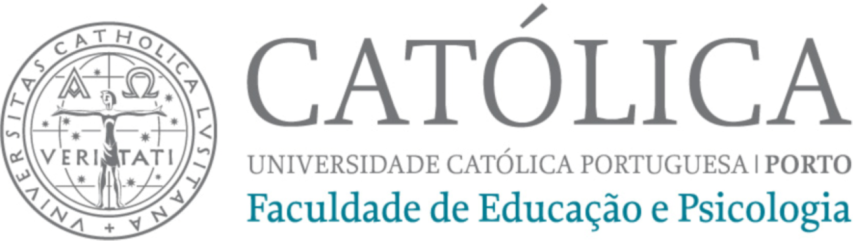 Mestrado em Ciências da Educação, 
Especialização em Informática Educacional 
Tecnologias de Aprendizagem Colaborativa
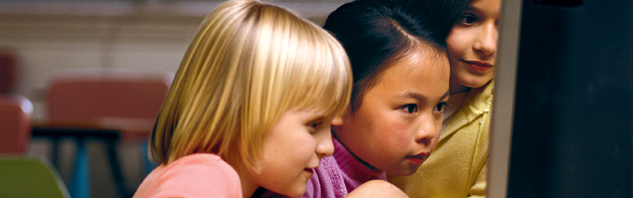 O futuro da Educação
e a influência das tecnologias
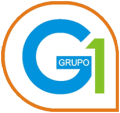 Celina Lajoso, Helder Ramos, Liliana Botelho, Rodolfo Pinto, Paulo Silva
Getting engaged
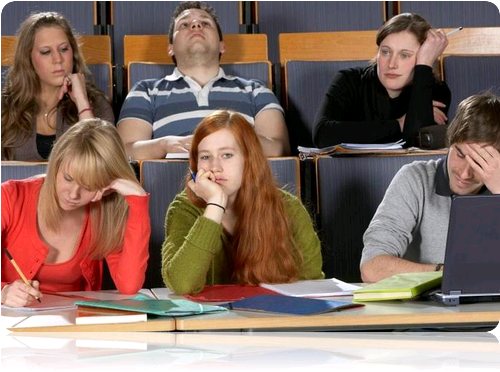 “A number of young people feel disconnected or alienated from learning and school, often leading to truancy, dropping out, or just plain disinterest.”
Getting engaged
Todos  os alunos têm capacidades.

 Todos têm necessidades.

 Muitas vezes faltam respostas.
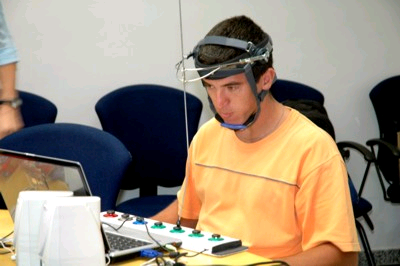 “… technology can play an important part in re-engaging young people with learning.”
Getting engaged
A tecnologia tem um papel importante na sociedade e na vida dos alunos.
A escola deve formar alunos para a sociedade actual e do futuro.
Não podem ser ignoradas as suas competências tecnológicas.
O introdução das tecnologias na escola é uma forma de aproveitar essas competências, aproximar os alunos da escola e integrar a escola na sociedade.
Getting engaged
Aluno no centro do ensino.
Professor mediador/orientador.


O uso das TIC permite ainda:
Maior diversidade de recursos e estratégias;
Maior economia de tempo e disponibilidade do professor para auxiliar alunos com mais dificuldades.
New Basics
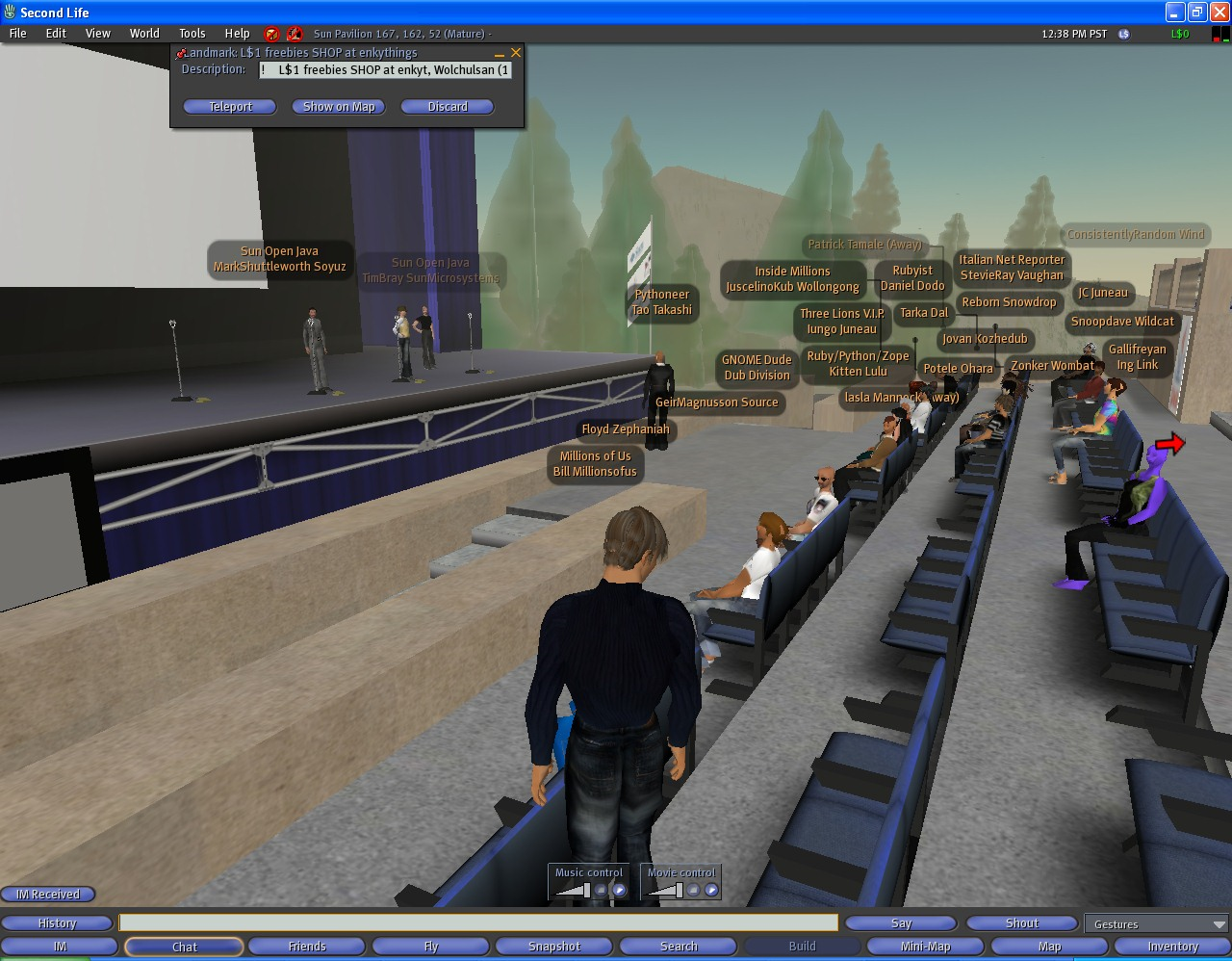 “The skills we will need in the future will be, or at least look, different from those we've needed in the past”.
New Basics
Na sociedade do sec XXI não basta saber ler e escrever.

São necessários indivíduos inovadores, flexíveis, criativos, com elevados níveis de inteligência emocional e social, e com competências tecnológicas.

Com a evolução da sociedade a escola também evoluiu.

A introdução das TIC no ensino permitiram promover aprendizagens e estilos de ensino mais criativos e flexíveis.
New Basics
A sociedade actual, mais complexa, exige maiores e  mais diversificadas competências.

A escola tem de estar atenta a essas necessidades e às competências individuais necessárias para vivermos no séc. XXI: 
aprendizagem; 
cidadania; 
relacionamento interpessoal; 
gestão de situações e informações.
New Basics
Com algumas excepções, a escola manteve-se durante muito tempo agarrada ao passado, com algum receio da mudança.

É importante o equilíbrio entre escola e sociedade.
Teacher Inovation
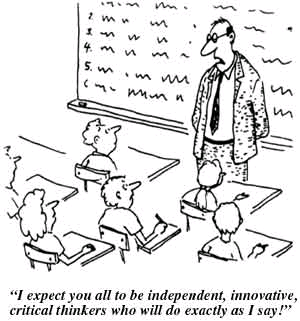 “I expect you all to be independent, innovative, critical thinkers who will do exactly as I say!”
Teacher Inovation
“The technological age has brought about endless possibilities for advances in teaching and learning; an unprecedented range of choices which, in theory at least, should lead to teacher innovation - especially in the use of IT.”
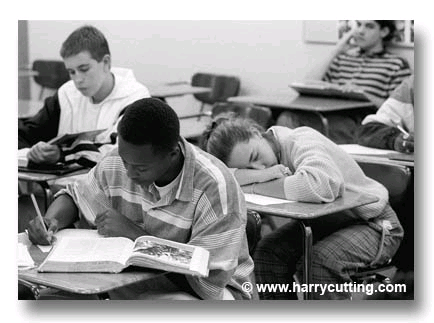 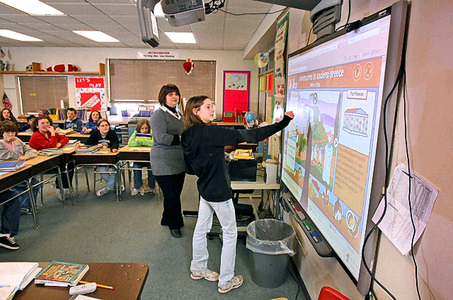 Teacher Inovation
Inovar é correr riscos mas é possível.

Nunca os professores tiveram tantas ferramentas ao seu dispor:
uns são capazes de as utilizar.
outros consideram o risco demasiado alto.

Os recursos e ferramentas disponibilizados pelos avanços tecnológicos poderiam ter conduzido a uma maior aposta na inovação.
Teacher Inovation
“So how can we support more teachers to take the plunge and innovate? 

Is there a recipe for successful teacher innovation? 

While every innovative project is unique, each seems to consist of 'home-grown' ingredients - local expertise and skills - mixed with innovative tools; then spiced with collaboration, and dressed with lashings of positive thinking.”
Teacher Inovation
As escolas deveriam tirar maior proveito dos recursos existentes e dos conhecimentos e competências dos alunos.

 Para que haja inovação é necessário:
Liderança, planeamento, investimento (projectos, equipamentos, …), parcerias…

A escola não pode mudar de forma instantânea, mas precisa de acompanhar a evolução da sociedade e os seus alunos.
The future’s bright, the future is...
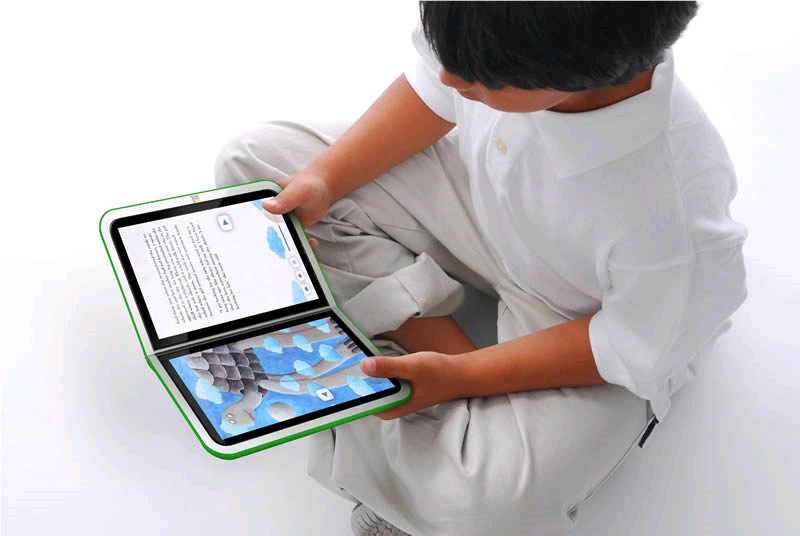 “Inevitably children will lose their Ultra Mobile Devices (some things will never change) 
but it won’t mean 
that they’ll 
also lose 
their precious 
applications 
and files.”
The future’s bright, the future is...
Atitude positiva e integradora dos professores perante os avanços tecnológicos. 

Evolução das escolas em equilíbrio com a evolução das ferramentas e da sociedade.

Maior presença das tecnologias e da internet ao serviço da aprendizagem.

Evolução dos dispositivos tecnológicos e do acesso à informação e da conectividade.
The future’s bright, the future is...
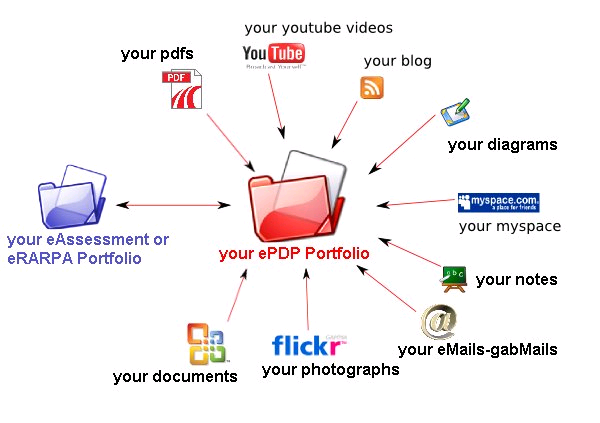 Era digital - suporte digital 
    como principal suporte 
    de informação.

A informação em qualquer 
    lugar, a qualquer momento.

É fundamental o desenvolvimento de estratégias e métodos adequados e de equipas de professores devidamente capacitados.
Boas Práticas
http://www.pembrokeshire.ac.uk/mlearning 
http://www.literacytrust.org.uk/socialinclusion/youngpeople/notschoolpractice.html 
http://www.thersa.org/projects/education/opening-minds 
http://www.bcps.org.uk/index2.htm 
http://www.timrylands.com/index.html
Bibliografia
Getting engaged (2009). Vision - Looking at the future of learning. Obtido Novembro 17, 2009, de http://www.futurelab.org.uk/resources/publications-reports-articles/vision-magazine/VISION-Article1300 

Teacher Inovation. (2007). Vision - Looking at the future of learning. Obtido Novembro 17, 2009, de http://www.futurelab.org.uk/resources/publications-reports-articles/vision-magazine/VISION-Article256 

The future’s bright, the future is... (2009). Vision - Looking at the future of learning. Obtido Novembro 17, 2009, de http://www.futurelab.org.uk/resources/publications-reports-articles/vision-magazine/VISION-Article604 

The new basics: changing curriculum for 21st century skills. (2007). Vision - Looking at the future of learning. Obtido Novembro 17, 2009, de http://www.futurelab.org.uk/resources/publications-reports-articles/vision-magazine/VISION-Article254